La supplémentation de vitamine D chez les enfants diminue-t-elle le risque d’infections des voies respiratoires ou améliore-t-elle le contrôle de l’asthme?
Par Laurence Chamberland
UMF – Maisonneuve-Rosemont
Supervisé par Mme Marie Authier
2 juin 2017
Recommandations actuelles
ABCdaire
« suppléments de vitamine D » novembre 2014
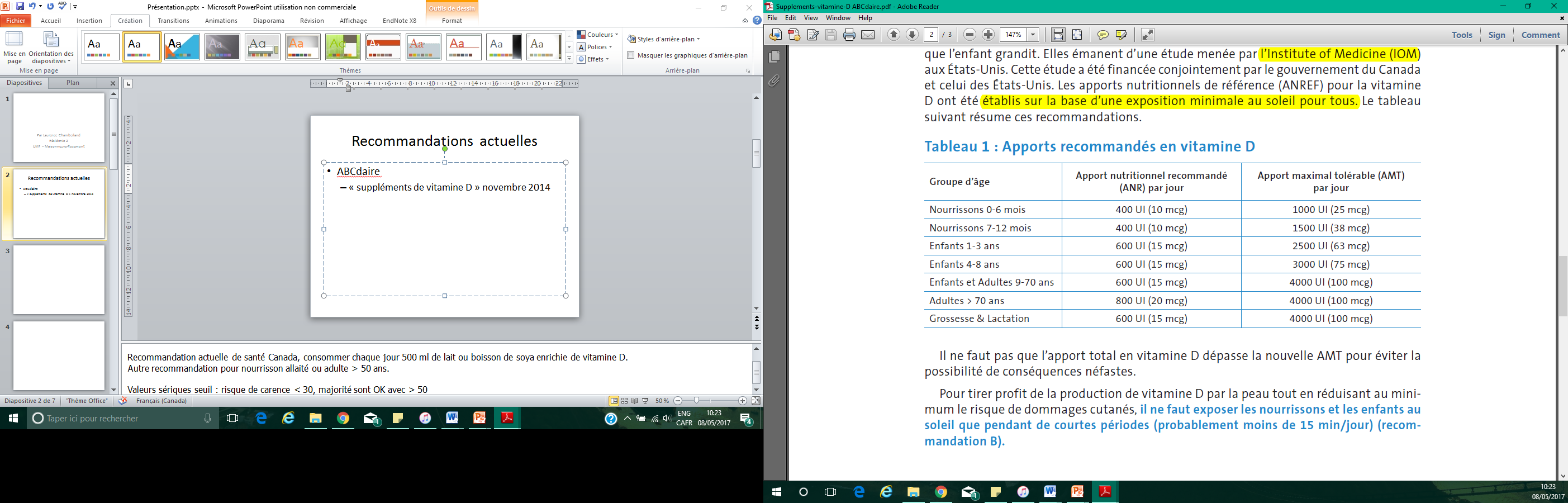 [Speaker Notes: Augmentation de la dose recommandée selon l’âge, soit le poids.

Recommandation actuelle de santé Canada, consommer chaque jour 500 ml de lait ou boisson de soya enrichie de vitamine D. 
On ne remet pas en question les autres recommandations pour nourrisson allaité ou adulte > 50 ans]
Étude de l’Institute of Medicine (IOM) 2010
But :
Réviser le lien entre la vitamine D et multiples indicateurs de santé
Déterminer apports de vitamine D recommandés
En considérant une exposition solaire minimale
Résultat:
Bénéfice pour la santé osseuse
Très peu d’études chez les jeunes enfants
Lien provient surtout d’études d’observation entre niveau sérique de vitamine D et bénéfice.
[Speaker Notes: Revue de la littérature financée par gouvernement du Canada et des États-Unis
Par un comité d’experts scientifiques

En considérant une exposition solaire minimale, étant donné que ça reste une question de santé publique du fait que l’exposition solaire est reconnue pour être associée au développement de cancers de la peau.
Difficile de déterminer, car varie selon la saison, période de la journée, météo, pigmentation de la peau et application d’écrans solaires.

Résultats très hétérogènes, même quand on évalue ceux concernant la santé osseuse]
Niveau sérique de 25 OH-vitamine D
= marqueur biologique
Valeurs seuils (selon IOM)
< 30 nmol/L = à risque de carence
30 à 50 nmol/L = à risque d’insuffisance
> 50 nmol/L = suffisant pour la majorité
Apports recommandés établis pour atteindre niveau sérique seuil
[Speaker Notes: Somme de tous les apports : aliments, suppléments, rayons solaires 
Toutefois, biomarqueur imparfait, Variation d’un laboratoire à l’autre 

Niveaux sériques optimaux = objet de vifs débats 
Risque de déficience / carence = rachitisme ou ostéomalacie. On pourrait préciser à < 27,5 nmol/ L chez les 0-18 ans 
Ça sert à rien d’être > 75 nmol/L. Aucun bénéfice supplémentaire 
Niveau d’alarme si niveau > 125 nmol/L. 
Peut être certains d’entre vous sont surpris de ne pas voir la valeur seuil de > 75 nmol / L. Selon référence, peut varier entre 50 et 125… 

Selon le comité, les valeurs utilisées en Amérique du nord sont trop hautes et on tend à dire que majorité sont déficients. 
On a besoin de plus d’études, car quelqu’un avec niveau de 50 nmol/L pourrait être considéré comme déficient et traité avec haute dose de vitamine D. 

“A dose–response relationship can be simulated based on serum 25OHD measures. That is, serum 25OHD levels can reflect intake, and there are studies that relate bone health outcomes to serum 25OHD levels, as described in Chapter 4.”]
Qu’en est-il du statut en vitamine D des Canadiens? (selon IOM)
Apports alimentaires semblent inadéquats
Moyennes des niveaux sériques de vitamine D pour tous les groupes d’âge semblent > 60nmol/L
Selon l’Enquête Canadienne sur les Mesures de la Santé (ECMS) 2012-2013,
Enfants 3 à 11 ans : 78 % ont niveau sérique >50nmol/L
Niveaux sériques plus bas pendant l’hiver
[Speaker Notes: Information varie ++

Apports alimentaires < 400 UI/jour
Mais on doit analyser selon niveau sérique de vitamine D.

Valeur de > 60 nmol au Canada – selon données du CHMS = ECMS (enquête canadienne sur les mesures de la santé) (http://www.hc-sc.gc.ca/fn-an/surveill/nutrition/measures-mesures/index-fra.php)

ECMS ont été mises à jour, fait q 2 ans, dernier début 2014 à fin 2015. Dernier interprété 2012-2013  65% des canadiens ont > 50 nmol/L. 25% risque insuffisance. 10% risque de carence. Chez les enfants de 3 à 11 ans, 78% des enfants avaient niveau suffisant.]
Les nouvelles hypothèses concernant la vitamine D:
Immunité
Augmentation de l’incidence des infections des voies respiratoires pendant l’hiver
Peptides antimicrobiens
Effet anti-inflammatoire
Régule la libération de cytokines
Diminue la résistance aux glucocorticoïdes
[Speaker Notes: Chez les enfants, une des principales raison de consultation en cabinet est la présence de sx d’infection des voies respiratoires. 
Dont l’incidence semble augmentée pendant l’hiver

Majorité des articles se basent sur ces hypothèses.

Diminue résistance aux glucocorticoïdes, en améliorant la fonction de l’interleukine-10

Pas de conclusion sur ce sujet dans le rapport IOM 2010

Nous avons cherché les études publiées, sur le sujet qui semblent justement publiées après 2010.]
Objectif de recherche
Déterminer si la supplémentation en vitamine D chez les enfants diminue le risque d’infections des voies respiratoires ou si elle améliore le contrôle de l’asthme.
Méthodologie
Critères PICO
P: enfants de 2 à 18 ans
I : supplémentation en vitamine D
C : placebo
O : incidence des infections des voies respiratoires ou du contrôle de l’asthme
Moteur de recherche : PubMed
Recherche effectuée le 15 avril 2017
Filtres appliqués : 
Langue : français, anglais
Âge : Naissance à 18 ans
[Speaker Notes: Cherchant initialement des études concernant la supplémentation de vitamine D chez les enfants de 2 à 8 ans, j’ai réalisé que la littérature était quasi nulle.
J’ai donc dû modifier mon PICO pour inclure également les adolescents.]
Critères d’inclusion
Âge 2 à 18 ans
Sujets sans ATCD, sauf asthme
Évalue la supplémentation en vitamine D comparé au placebo
Critères d’exclusion
Sujets déficients en vitamine D
Intervention combinant d’autres vitamines ou traitement spécialisé de l’asthme 
Issue principale : tuberculose
[Speaker Notes: Traitement spécialisé de l’asthme = immunothérapie]
sur PubMedrecherche par Meshdate : 15 avril 2017
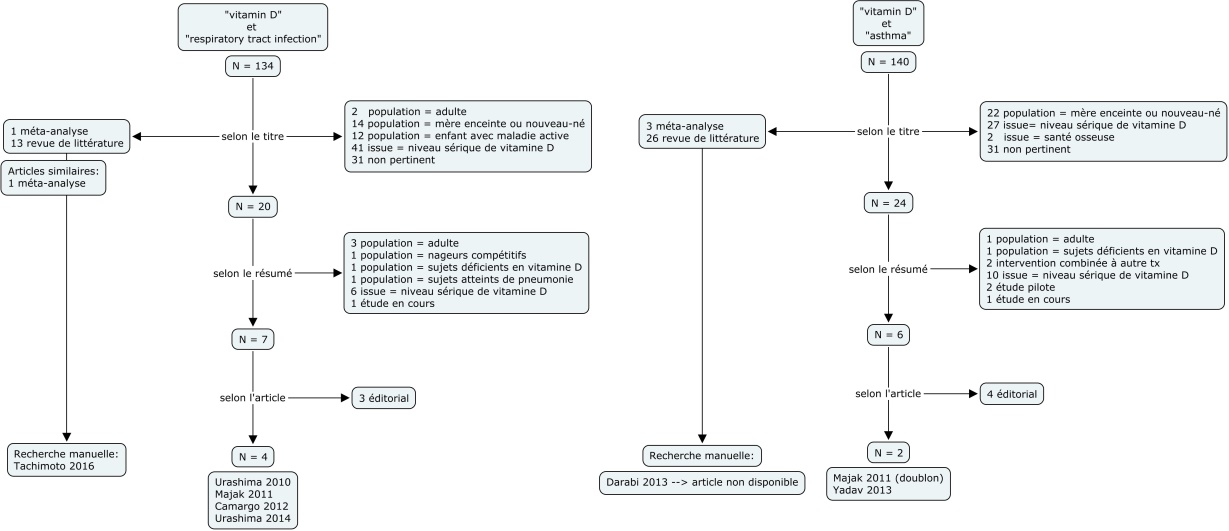 Autres recherches:
« vitamin D »
et
« influenza A virus »
« pneumonia »
« bronchiolitis »
« bronchitis »


Pas de nouvel article
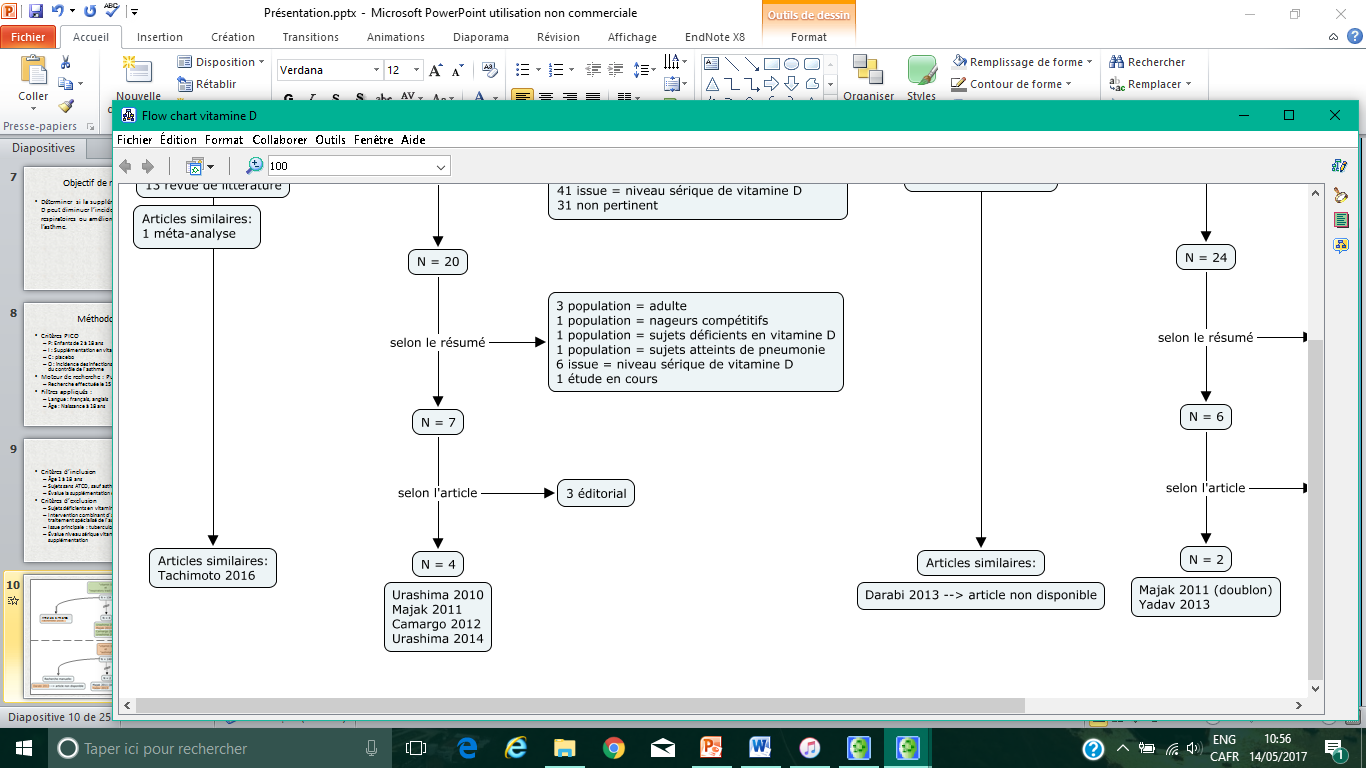 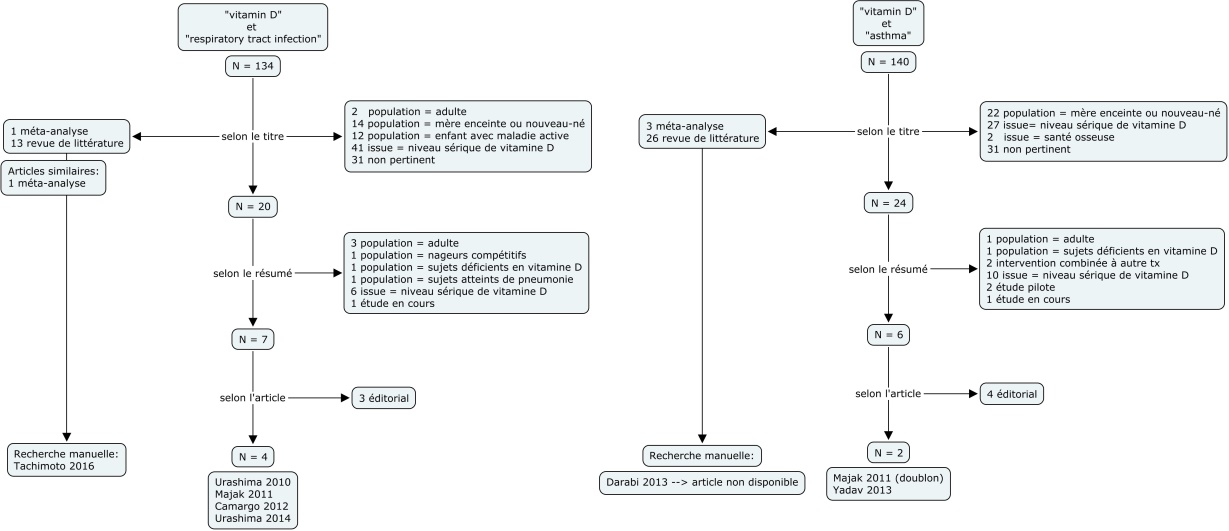 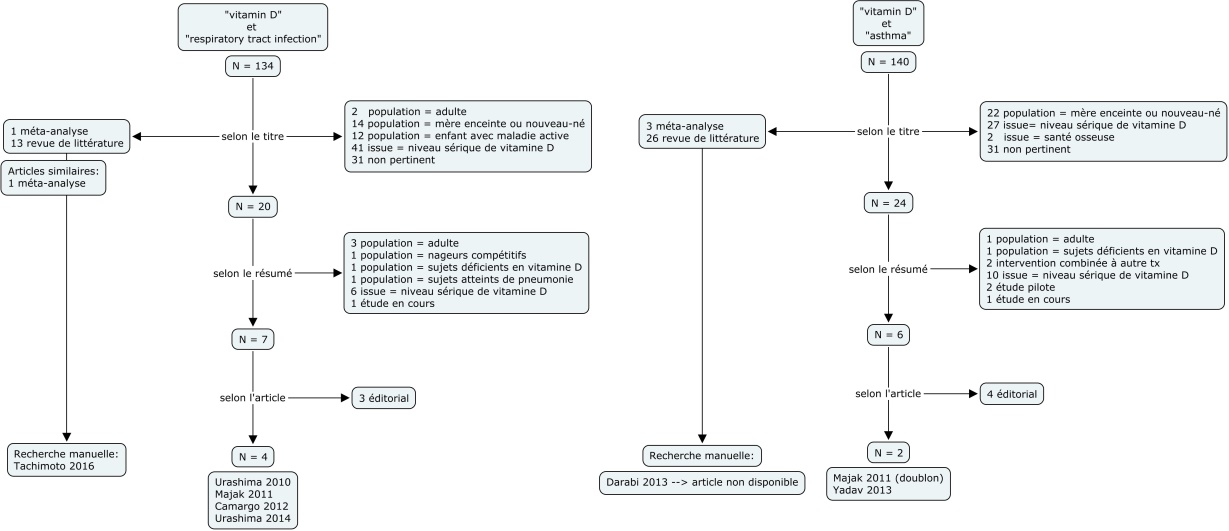 [Speaker Notes: 1 méta-analyse concernant la prévention des infections respiratoires, chez enfant et adulte, m’a permis de trouver Tachimoto 2016.
Tachimoto n’est pas associé à mots clés dans PubMed.

J’ai décidé de rechercher surtout sphère « voies respiratoires » ou asthme. Pas recherche spécifique pour infections sphère ORL.

La majorité des études exclues l’ont été car:
elle s’intéressaient au niveau sérique de vitamine D sans discuter de supplémentation, 
parlaient de supplémentation de vitamine D chez la femme enceinte ou chez le nourrisson, 
administraient la vitamine D chez des enfants avec maladie ou infection active 
utilisaient une intervention de vitamine D combinée à d’autres vitamines.]
Études retenues
Devis: essais cliniques randomisés, contrôlés, à double insu, menés en parallèle
Objectif: Démontrer que la supplémentation en vitamine D diminue le risque d’IVR ou améliore le contrôle de l’asthme.
Intervention: administration de vitamine D3
[Speaker Notes: Les 2 premières études ont été faites par le même groupe, elles évaluaient la supplémentation de vitamine D sur l’incidence d’influenza A.
La première à l’hiver 2008-2009, la deuxième à l’automne-hiver 2009 soit l’année de la pandémie à influenza A.

URASHIMA 2010
Critères:
Jugé incapable à prendre part, entre autres « incapable d’avaler un comprimé ». Surtout chez jeunes.
Seule étude qui a questionné les sujets sur leur consommation d’aliments riches en vitamine D et ensuite l’inclure dans leur analyse.

Montréal se trouve au 45e parallèle, latitude]
[Speaker Notes: Urashima 2010, issue secondaire intéressante: vitamine D réduit de façon significative le nombre d’exacerbation aiguë d’asthme.  ce qui est le précurseur des prochaines études.

CAMARGO 2012 provient de l’étude Blue Sky]
Analyse post-hoc (décrite dans Urashima 2014)
Absence de différence significative dans l’incidence d’influenza A ou B entre les deux groupes. Mais diffère entre la 1re et 2e moitié de l’étude.
Tachimoto
    2016
[Speaker Notes: Les critères de dx d’asthme suivent le guide GINA dans les articles YADAV et TACHIMOTO. Non précisé dans MAJAK.

MAJAK 2011 Sujets avec nouveau dx d’asthme qui n’avaient pas de CSI, à qui on a tous débuté traitement de budesonide 800 mcg/jour

TACHIMOTO sujets ont donc peut être CSI ou anti-leucotriène, qui sont administrés selon guidelines japonais
dose 800, remettent en question plus grosses doses.
2 mois, car long terme vient souvent annuler effet bénéfique initial
Même équipe que les Urashima!]
[Speaker Notes: MAJAK 2011: 
Issue primaire mal identifiée. 3 issues étudiées.
Modification du contrôle de l’asthme selon le score de sx GINA rempli de façon appropriée à chaque mois
VEMS mesuré par spirométrie à la visite initiale et finale.
Nombre d’exacerbation dont la méthode de mesure n’est pas spécifiée.

Comme on peut voir dans le tableau, il y a eu amélioration du score de sx ATAQ dans les 2 groupes. Seulement au 3e mois on a noté une plus grande amélioration dans le groupe vitamine D qui n’est pas significative CLINIQUEMENT. Cette différence s’est estompée à 6 mois.

Tout comme le score ATAQ, le VEMS s’est amélioré de façon significative dans les 2 groupes. Sans différence significative entre les 2 groupes. La valeur p n’est pas indiquée.
On pouvait s’attendre à cette amélioration dans les 2 groupes étant donné que ce sont des nouveaux dx d’asthme chez qui on a débuté un CSI.

Plus d’enfant qui ont été épargnés d’une exacerbation aiguë dans le groupe vitamine D.
Ils ont soulevé le fait intéressant que chaque exacerbation aiguë d’asthme était précédée d’un IVR aigue. Toutefois, ce n’est pas indiqué comment ils ont obtenu ces informations.

YADAV: absence de différence significative avant 6 mois de traitement. On démontre effet retardé.

TACHIMOTO 2016 : étude cessée à l’analyse intérimaire (faite quand on atteint 20 patients améliorés à 2 mois de traitement)
Pas eu d’analyse de sous-groupe (ex: utilisation cortico, niveau sérique vit D de base)
Vu taux IgE total significativement plus haut dans le groupe vitamine D, les résultats ont été ajusté pour; différence du score GINA est restée significative.]
2) Absence de différence significative dans l’amélioration du VEMS entre les deux groupes à 6 mois de traitement.

3) Nombre d’enfants ayant eu une exacerbation aiguë d’asthme est significativement plus petit dans le groupe vitamine D.
4 vs 11, p = 0,029
Discussion
Études hétérogènes, surtout pour l’intervention
Effet semble positif,mais tendance variable du moment de l’effet
Effet bénéfique initial pour réduction d’influenza
Effet maximal plus tardif pour amélioration du contrôle de l’asthme

Qu’en est-il de la validité méthodologique des études?
[Speaker Notes: C’est que l’incidence d’influenza B a augmenté sans différence significative entre les groupes.
Pourquoi moins de prévention influenza B? Au Japon influenza B semble arriver plus tars dans la saison (vers mars) comparé à Influenza A (vers Janvier)]
Discussion
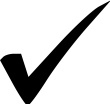 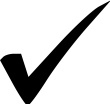 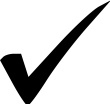 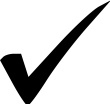 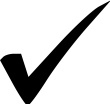 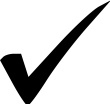 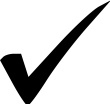 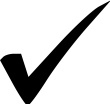 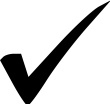 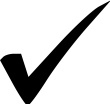 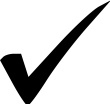 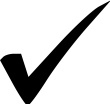 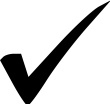 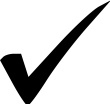 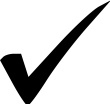 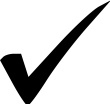 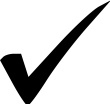 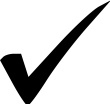 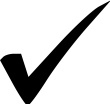 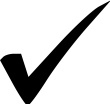 [Speaker Notes: Adapté de l’outil «risk of bias» des revues Cochrane

Recrutement des sujets:
URASHIMA 2010: Incluait « autre maladie ». 26% sont asthmatique. 4% « autre » non détaillé
URASHIMA 2014: taux de participation 28%, 105 exclus (asthme), 543 refus de participer sans raison précisée
CAMARGO 2012: seulement 3e et 4e année. On ne connaît aucune caractéristiques des sujets. 

Dans l’analyse des caractéristiques de base:
CAMARGO : noter que 99% des sujets sont déficients en vitamine D
URASHIMA 2014: trop peu d’info caractéristiques de base.

Technique de randomisation semblait adéquate et l’aveugle était conservé pour les sujets et les évaluateurs.
Aveugle a toujours été bien conservé

Randomisation efficace
YADAV: Âge moyen de début de l’asthme est + tôt dans le groupe vitamine D. 7,9 ans vs 8,7 ans. Pas discuté si résultat a été ajusté pour vérifier que représente un facteur de confusion.
TACHIMOTO: Dosage IgE total était différent, ajustement sans influence sur le résultat.

Choix des issues:
CAMARGO trop subjectif, est-ce reproductible? Pas le même type de parents qui vont déclarer chaque infection respiratoire.
MAJAK issue primaire non précisée

Analyse statistique
Évaluation du nombre de sujets nécessaire selon la puissance désirée. Non discuté dans Camargo et Yadav. Toutefois, leurs résultats sont significatifs.
Pour ce qui est des études donc absence de différence à la fin:
URASHIMA 2014: N estimé 260, N obtenu 247
MAJAK N 
estimé 40, N obtenu 48
Vu absence de différence, remettre en question la puissance. En discute dans une réplique de l’article. Puissance semble avoir été calculée pour détecter un 20% de différence dans le dosage de 25(OH)D entre les deux groupes. Ce qui ne s’avèrent même pas à être dans leurs issues initiales.

Toutes des études en Intention to Treat.

Pertes au suivi
YADAV 18%  les ont analysé tous
URASHIMA 2010 : 22% alors qu’ils avaient estimé 10%. Ne les ont pas inclus dans leur analyse.
Cette étude était bien fait mais avec pertes au suivi non interprétée, difficile de se fier aux résultats.]
Discussion
Infections des voies respiratoires
Faible qualité méthodologique
Tendance d’effet bénéfique seulement dans la 1re moitié des études
Asthme 
Majak 2011 doute sur protocole clair établi
Yadav 2013 effet bénéfique soudain entre 5e et 6e mois de traitement
Tachimoto 2016 petit N
Récentes méta-analyses
2016, Cochrane
Février 2017, BMJ
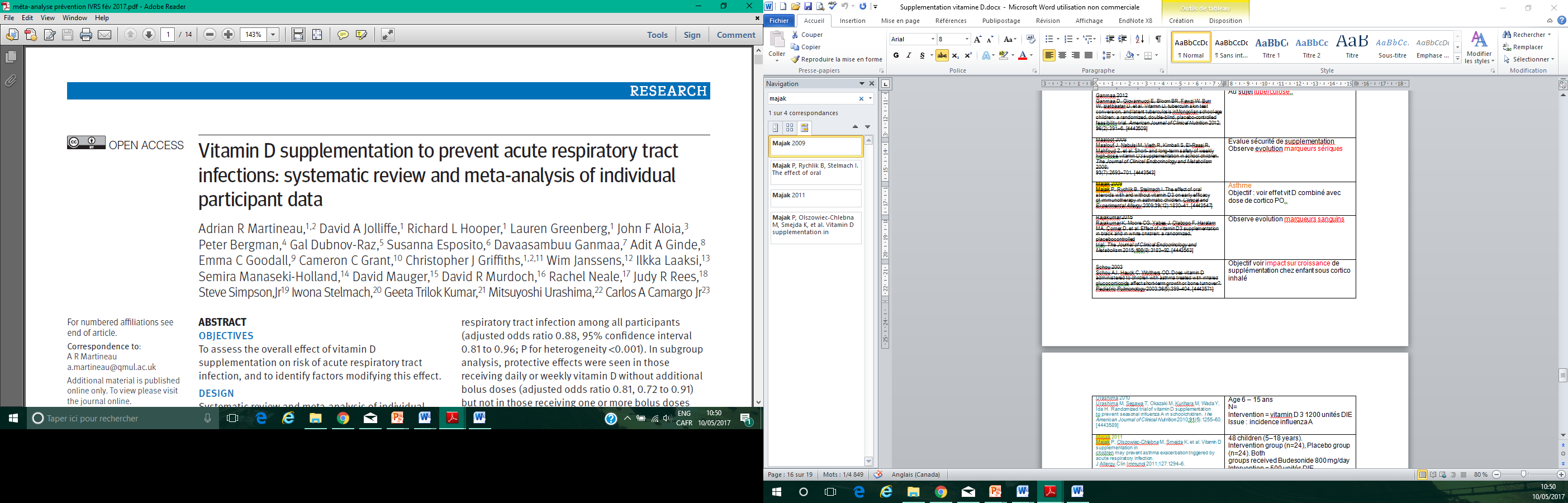 [Speaker Notes: Ces articles ne sont pas sortis dans ma recherche par mots-libres.
Concernent également l’adulte.

2016
RÉSULTATS
Administration of vitamin D resulted in a clinically and statistically significant reduction in the rate of asthma exacerbations requiring treatment with systemic corticosteroids (RR 0.63, 95%CI 0.45 to 0.88; 680 participants; 3 studies; high-quality evidence; we define a clinically significant reduction in an adverse outcome as being one that patients and clinicians consider large enough to justify a change in treatment)
CONCLUSION
Whilst we are confident that Vitamin D reduced the risk of asthma exacerbation in these trials (high quality GRADE assessment), we
recognise that there is uncertainty about how these findings might be applied in practice. More research is needed to clarify whether
there is a difference in effect between adults and children and with respect to asthma severity, baseline vitamin D status and doses.

2017
RÉSULTATS
Vitamin D supplementation reduced the risk of acute respiratory tract infection among all participants (adjusted odds ratio 0.88, 95% confidence interval 0.81 to 0.96; P for heterogeneity <0.001).

CONCLUSION
Vitamin D supplementation was safe and it protected against acute respiratory tract infection overall. Patients who were very vitamin D deficient and those
not receiving bolus doses experienced the most benefit.]
Conclusion
Encore peu d’études solides chez les enfants
Trop d’hétérogénéité dans les doses de vitamine D étudiées

Piste intéressante
Plusieurs études en cours…
Nouvelles études? 
Bénéfique surtout à ceux déficients en vitamine D?
Supplémenter l’hiver seulement ou à l’année longue?
Effets secondaires de la vitamine D?
[Speaker Notes: Alors que des recommandations chez les enfants sont sérieuses à mettre en place, car étant fréquemment oubliés par les parents peuvent leur apporter un sentiment de culpabilité.

Il y a deux citations en anglais qui m’ont interpellé pour bien décrire ma vision de la situation actuelle de la vitamine D:  « More is better » MAIS il faut se demander… « How much is too much »]
Références
Camargo, C. A., Jr., et al. (2012). "Randomized trial of vitamin D supplementation and risk of acute respiratory infection in Mongolia." Pediatrics 130(3): e561-567.
Majak, P., et al. (2011). "Vitamin D supplementation in children may prevent asthma exacerbation triggered by acute respiratory infection." J Allergy Clin Immunol 127(5): 1294-1296.
Tachimoto, H., et al. (2016). "Improved control of childhood asthma with low-dose, short-term vitamin D supplementation: a randomized, double-blind, placebo-controlled trial." Allergy 71(7): 1001-1009.
Urashima, M., et al. (2014). "Effects of vitamin D supplements on influenza A illness during the 2009 H1N1 pandemic: a randomized controlled trial." Food Funct 5(9): 2365-2370.
Urashima, M., et al. (2010). "Randomized trial of vitamin D supplementation to prevent seasonal influenza A in schoolchildren." Am J Clin Nutr 91(5): 1255-1260.
Yadav, M. and K. Mittal (2014). "Effect of vitamin D supplementation on moderate to severe bronchial asthma." Indian J Pediatr 81(7): 650-654.
Martineau AR, Cates CJ, Urashima M, Jensen M, Griffiths AP, Nurmatov U, Sheikh A, Griffiths CJ. " Vitamin D for the management of asthma ". Cochrane Database of Systematic Reviews 2016, Issue 9. Art. No.: CD011511. DOI:10.1002/14651858.CD011511.pub2.
Martineau, A.R.; Jolliffe, D.A.; Hooper, R.L.; Greenberg, L.; Aloia, J.F.; Bergman, P.; Dubnov-Raz, G.; Esposito, S.; Ganmaa, D.; Ginde, A.A.; et al. " Vitamin D supplementation to prevent acute respiratory tract infections: Systematic review and meta-analysis of individual participant data. " . BMJ 2017, 356, i6583.
Références (2)
ABCdaire suivi collaboratif 0 à 5 ans, Suppléments de vitamine D, https://enseignement.chusj.org/getmedia/fd378fab-46b5-4472-b571-7ab8d15fec16/Supplements-vitamine-D_fr.pdf.aspx, (mise à jour : novembre 2014) 
GODEL, John C. Société canadienne de pédiatrie, Comité de la santé des Premières nations, des Inuits et des Métis, « Les suppléments de vitamine D : Recommandations pour les mères et leur nourrisson au Canada », Paediatr Child Health 2007;12(7):591-8, (Énoncé reconduit le 30 janvier 2017)
Santé Canada, La vitamine D et le calcium : Révision des Apports nutritionnels de référence, http://www.hc-sc.gc.ca/fn-an/nutrition/vitamin/vita-d-fra.php#fnb2, (date de modification : 22 mars 2012)
Statistique Canada, Niveaux de vitamine D chez les Canadiens, 2012 à 2013, http://www.statcan.gc.ca/pub/82-625-x/2014001/article/14125-fra.htm, (date de modification : 27 novembre 2015)
IOM (Institute of Medicine). 2011. “Dietary Reference Intakes for Calcium and Vitamin D.” Washington, DC: The National Academies Press.
Remerciements
Je tiens à remercier Mme Marie Authier pour son aide généreuse et son support toujours constructif.